Disciplina Desenho  IAU 0144 . IAU0678 Amanda Saba Ruggiero e Karin M. Chvatal
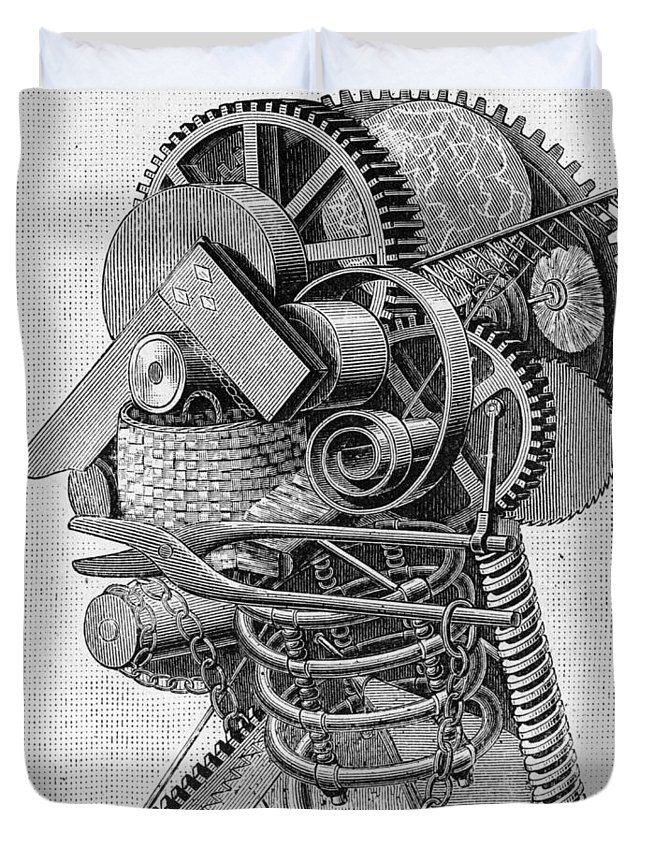 O Desenho como forma de expressão e pensamento na contemporaneidade
“Desenho é desígnio, intenção.” 
Villanova Artigas
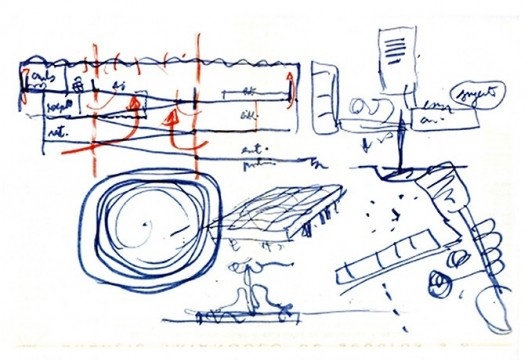 https://www.vitruvius.com.br/revistas/read/arquitextos/16.191/6004
[Speaker Notes: Qualquer objeto que trace um sinal na superficie , encontra no sinal não verbal a possibilidade de ir além. 
Sinal na superficie que pode explicar ou descrever um mundo de fenomenos.]
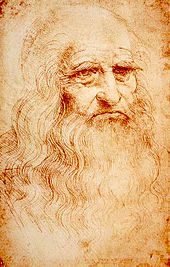 DESENHO

Linguagem para técnica
Linguagem para arte


Leonardo da Vinci desenhou como técnico e como artista.
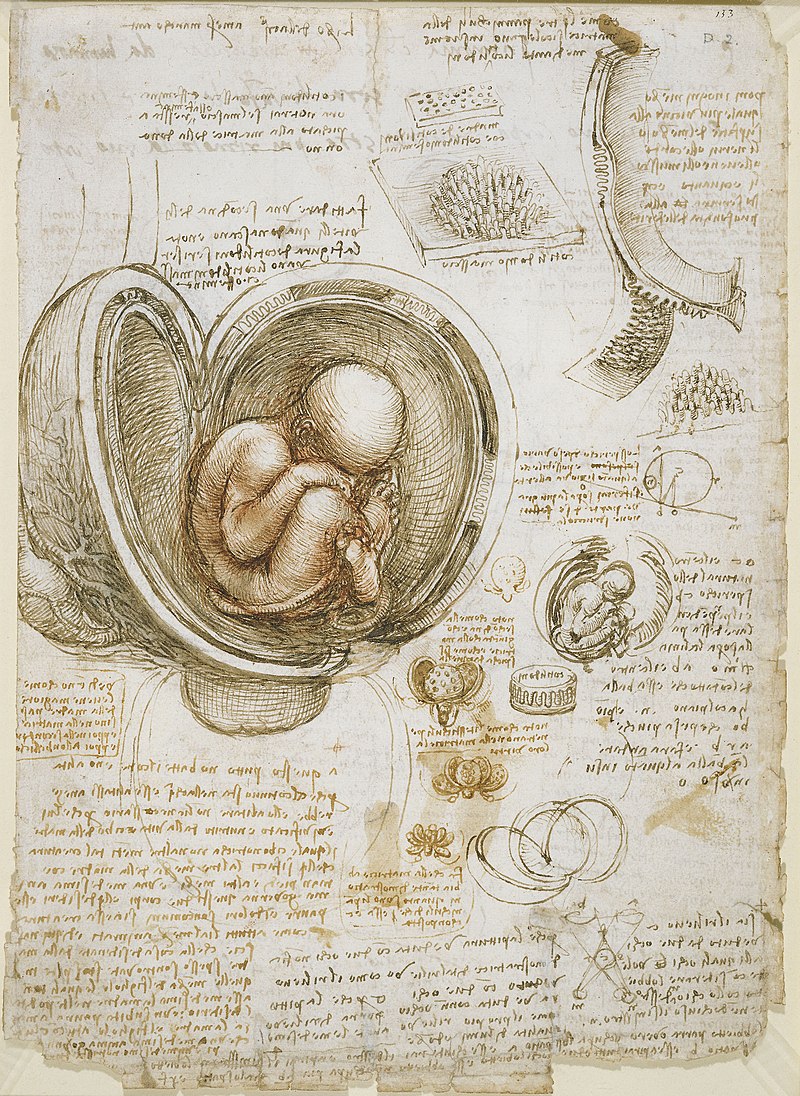 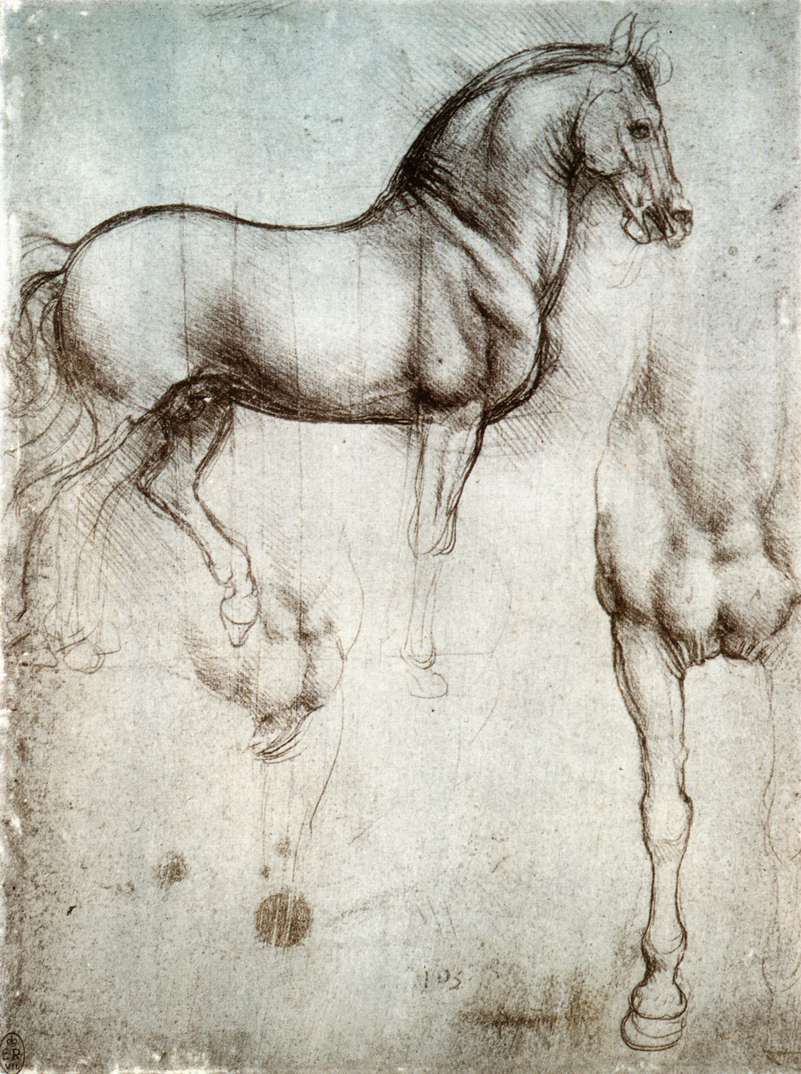 Estudos de embriões (1510–1513) retrata imagens impossíveis de se ver na época.
Estudo de um cavalo, dos diários de Leonardo — Royal Library, Castelo de Windsor
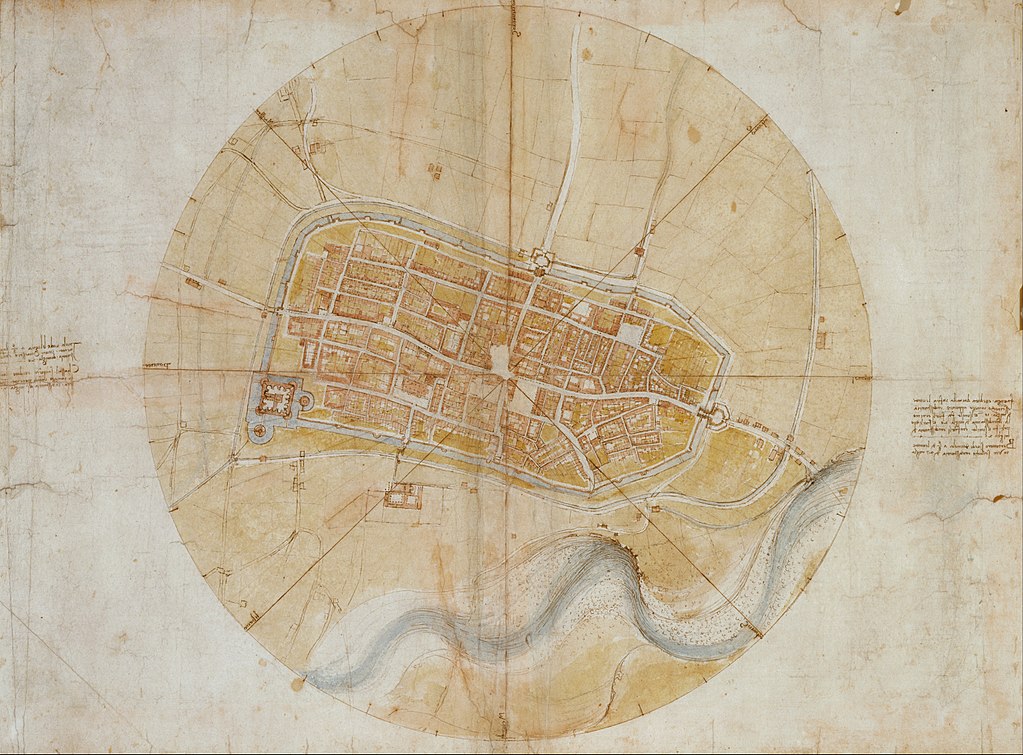 Mapa de imola, Italia, Leonardo Da Vinci 1502
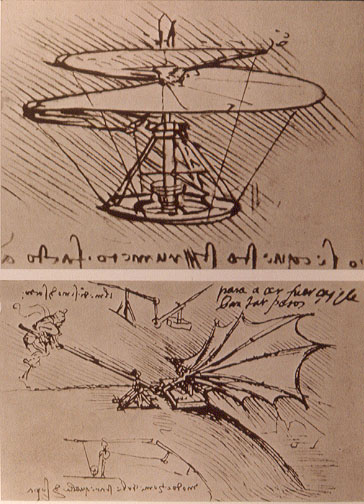 https://www.youtube.com/watch?v=2gEwEcYnewE#action=share

<iframe width="560" height="315" src="https://www.youtube.com/embed/2gEwEcYnewE" frameborder="0" allow="accelerometer; autoplay; encrypted-media; gyroscope; picture-in-picture" allowfullscreen></iframe>
Modelos de máquinas voadoras planejados por Leonardo
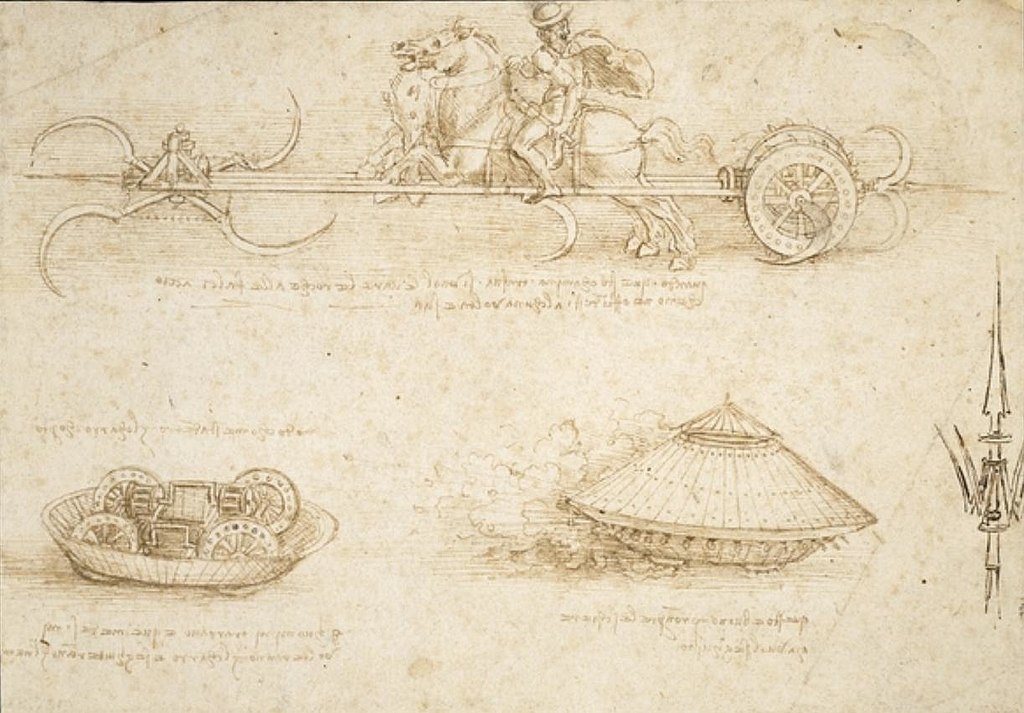 Funções comunicativas do desenho:
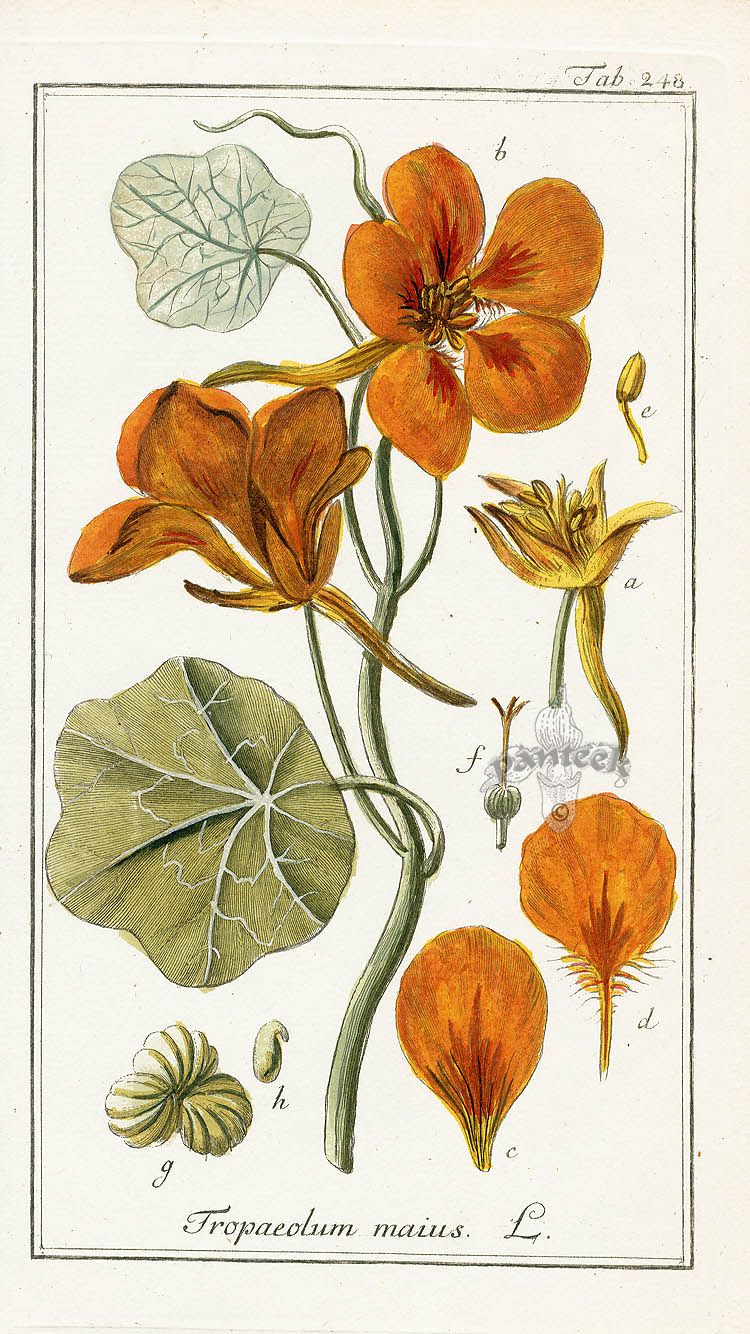 Ilustrativa /expressiva

Operativa


Taxonômica

Diagramas

Sinalética
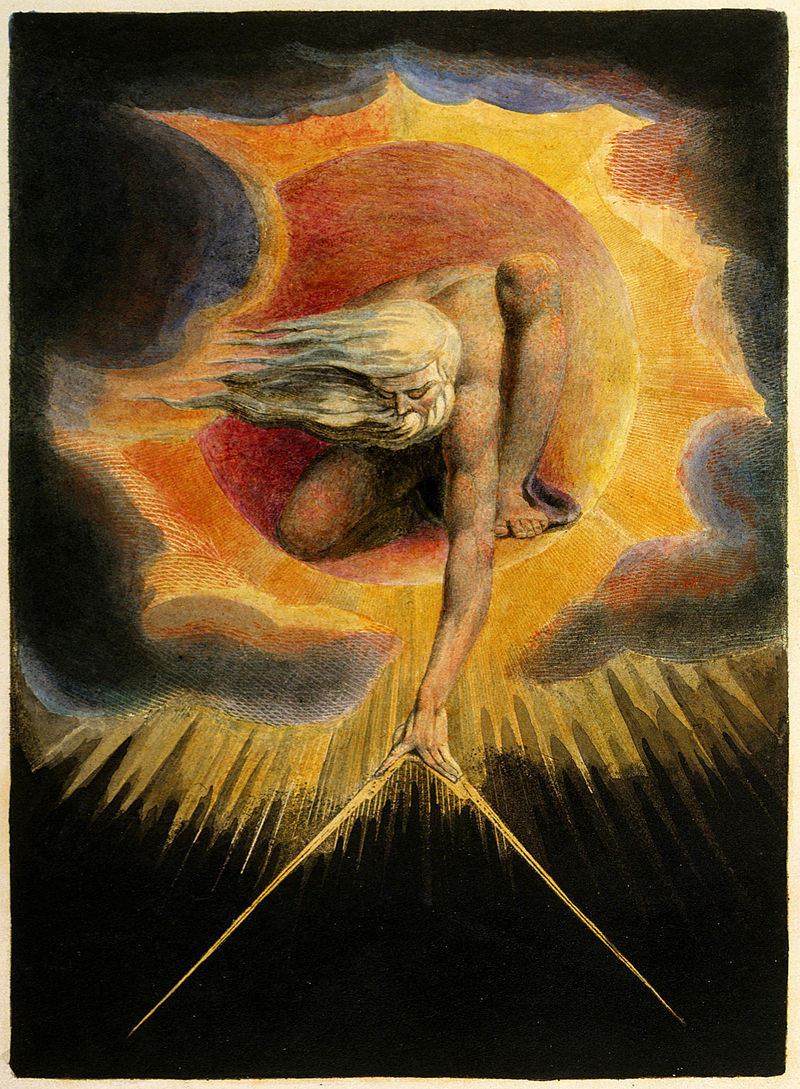 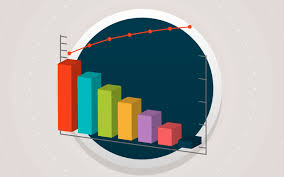 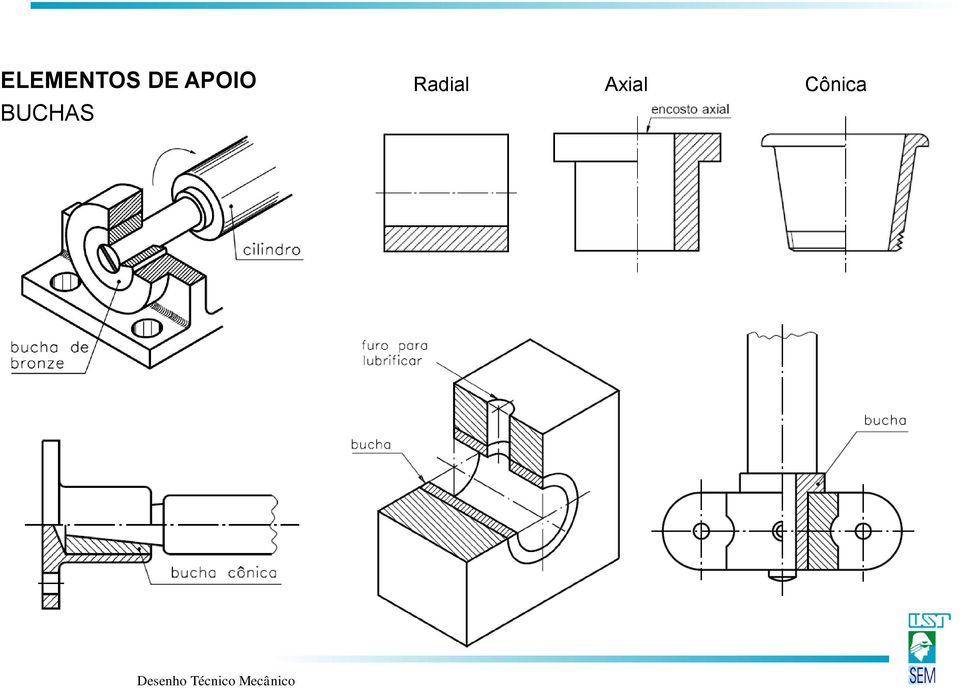 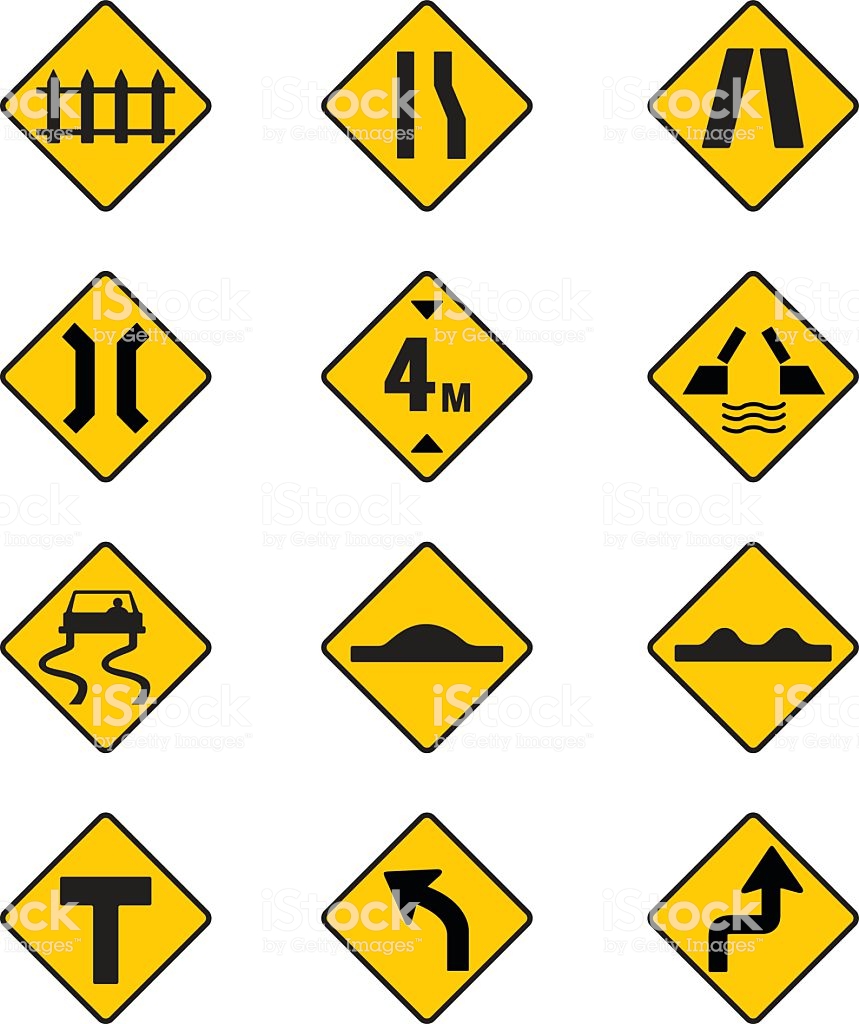 Ilustrativa / expressiva
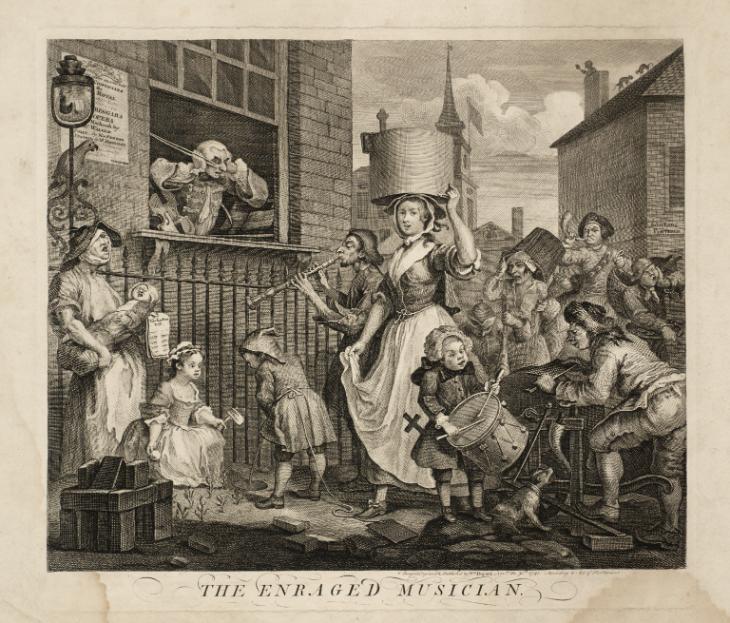 William Hogarth
The Enraged Musician 1741
Tate
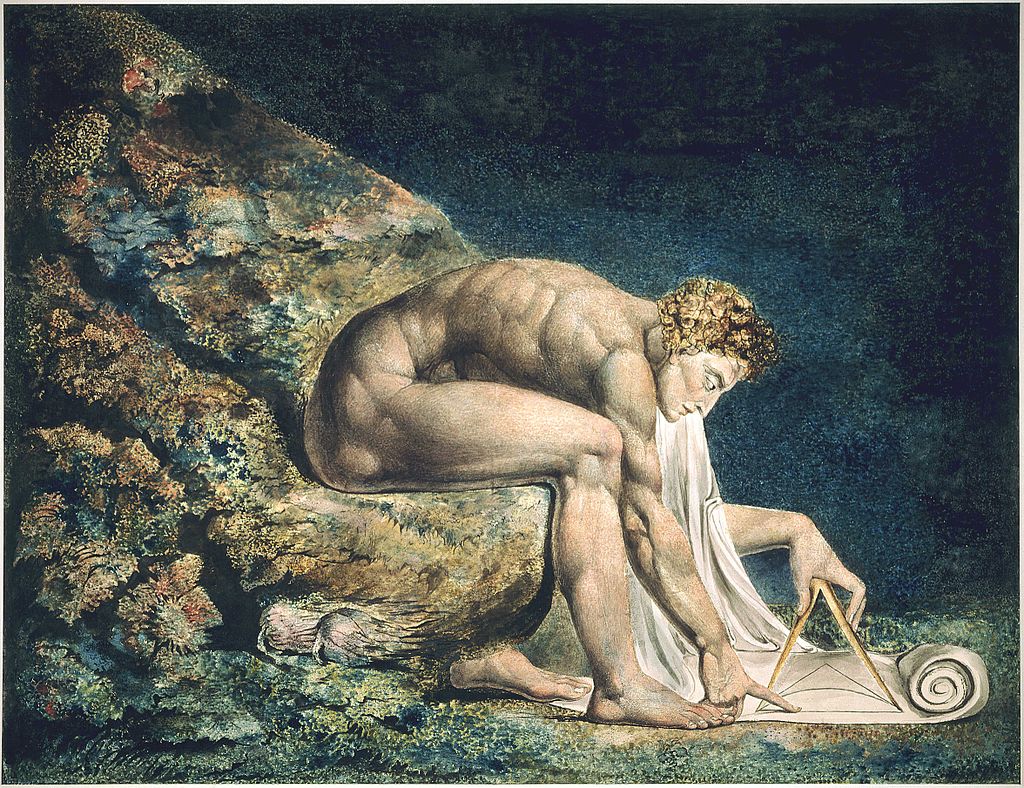 Ilustrativa / expressiva
Blake's Newton (1795) demonstrates his opposition to the "single-vision" of scientific materialism: Newton fixes his eye on a compass (recalling Proverbs 8:27, an important passage for Milton)[89] to write upon a scroll that seems to project from his own head.
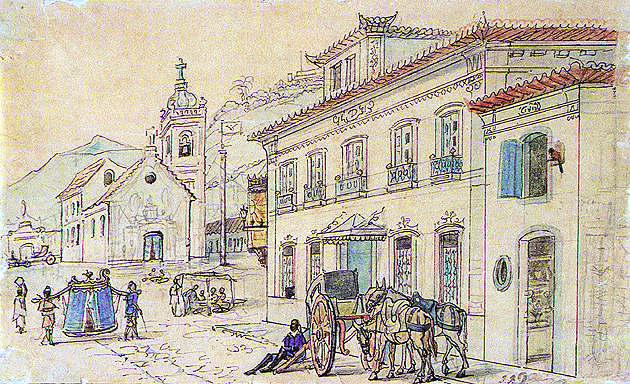 Ilustrativa / expressiva
Jean-Baptiste Debret 1818-1831
CASARIO . In: ENCICLOPÉDIA Itaú Cultural de Arte e Cultura Brasileiras. São Paulo: Itaú Cultural, 2020. Disponível em: <http://enciclopedia.itaucultural.org.br/obra61586/casario>. Acesso em: 29 de Fev. 2020. Verbete da Enciclopédia.
ISBN: 978-85-7979-060-7
Ilustrativa / expressiva
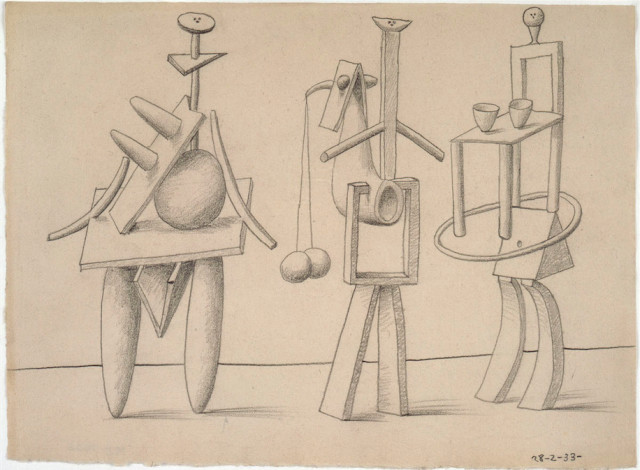 Drawing from 1930 titled An Anatomy: Three Women, in the Musee Picasso Paris
operativa
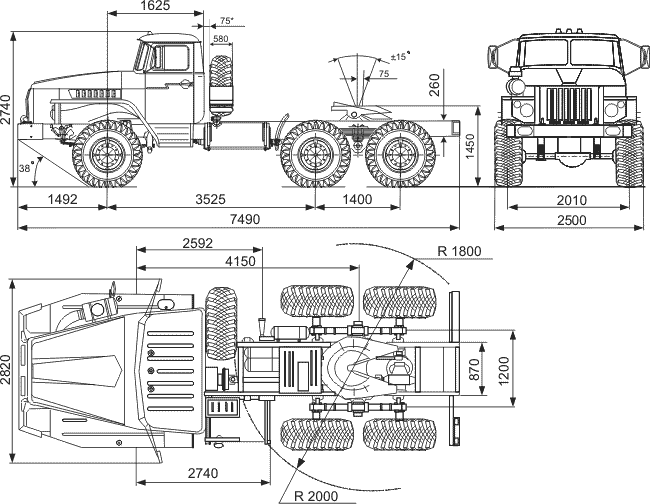 operativa
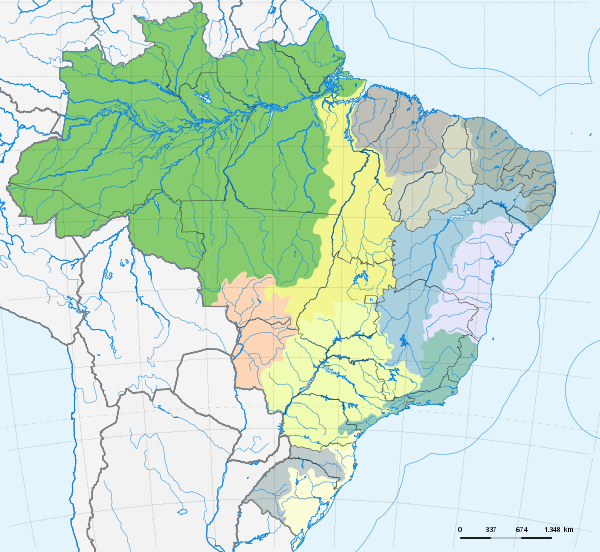 operativa
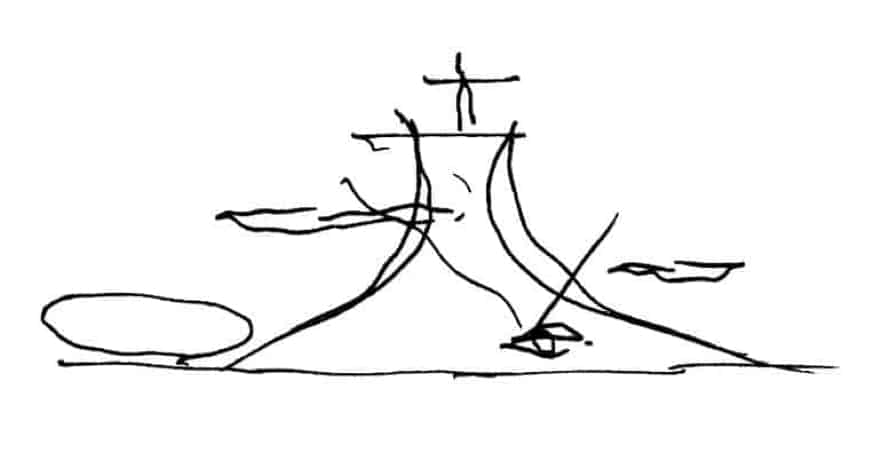 operativa
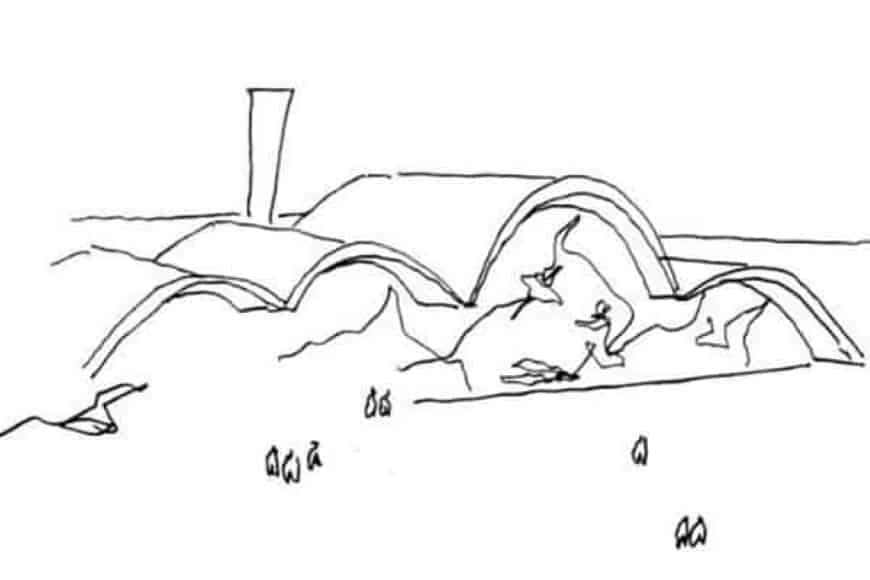 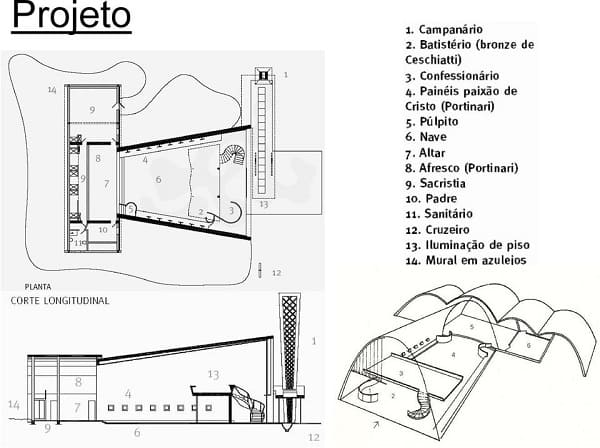 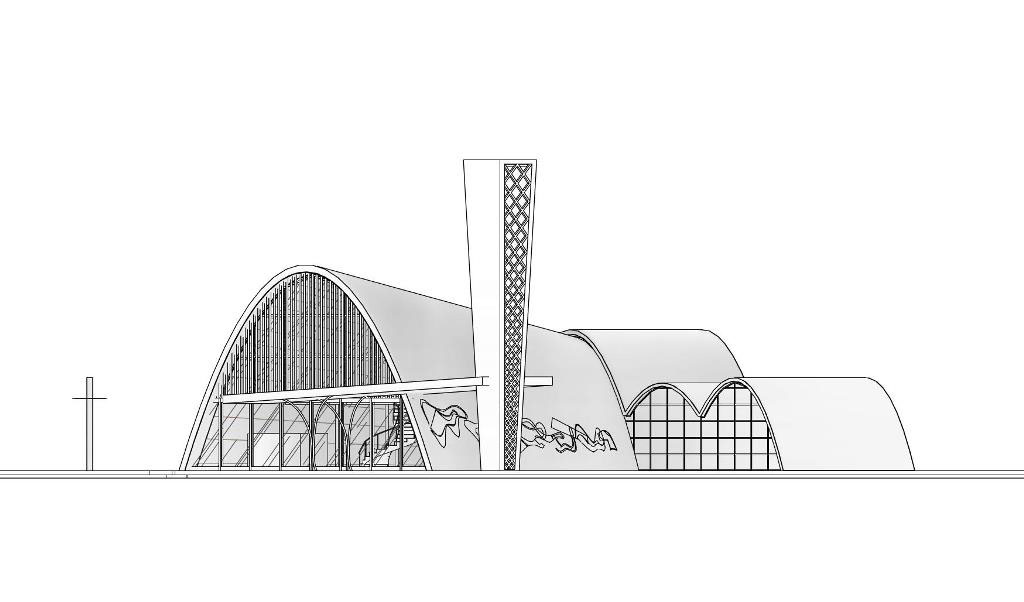 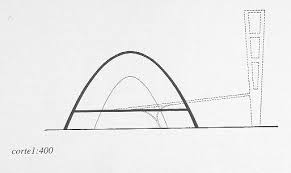 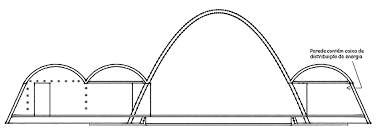 https://www.behance.net/gallery/44471777/Igrejinha-da-Pampulha-Maquete-Virtual
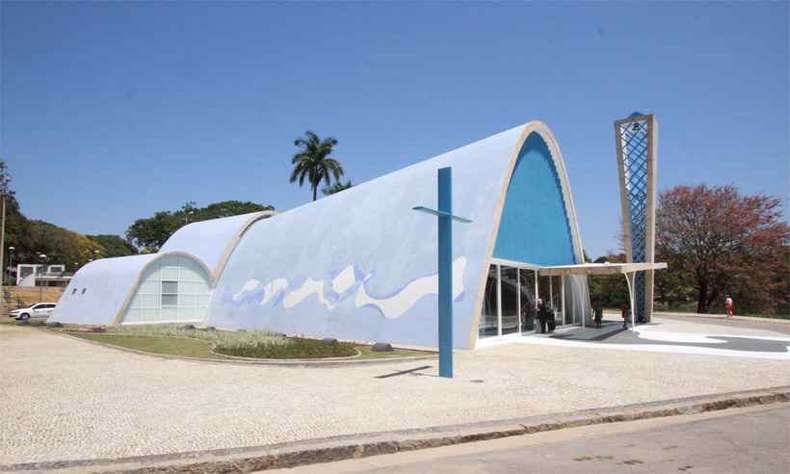 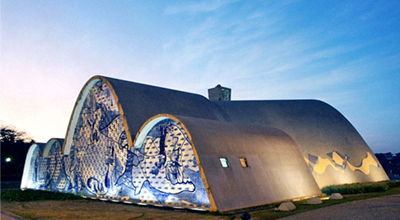 taxonômica
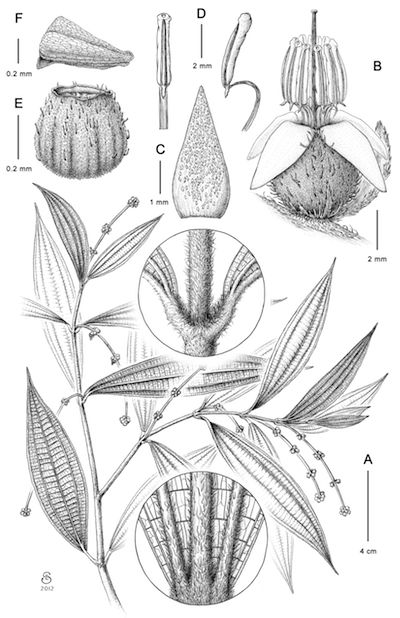 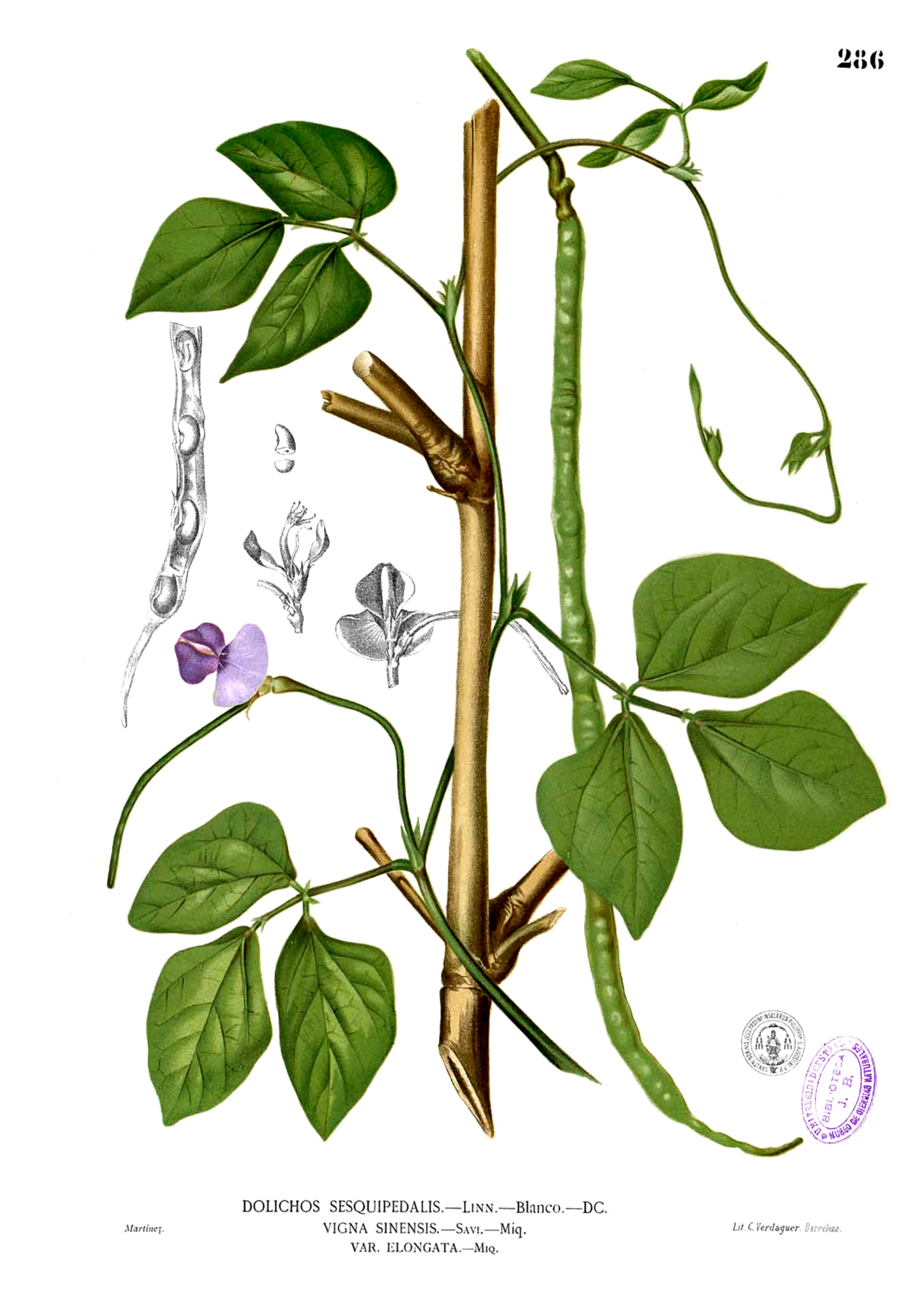 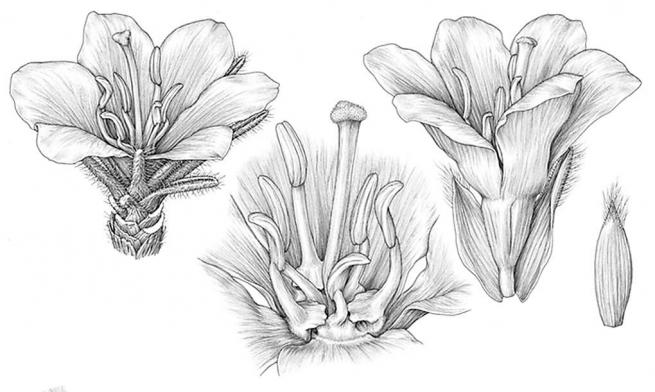 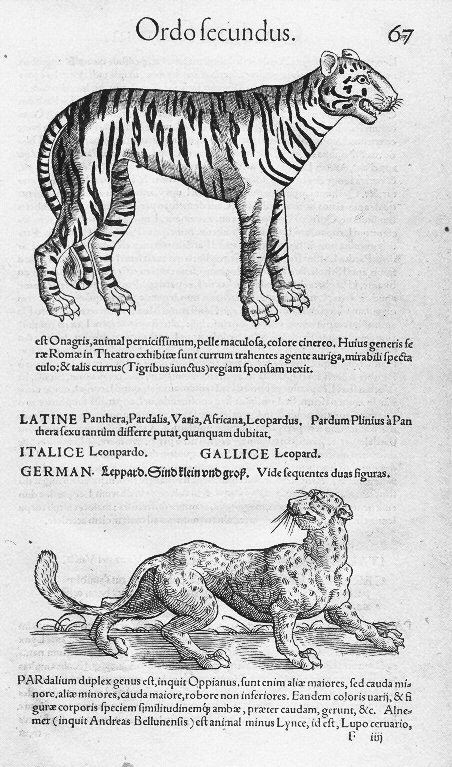 taxonômica
Tiger and leopard, Book 1:Viviparous Quadrupeds
Conrad Gesner 1516-1565, aut. du texte - Bibliothèque nationale de France
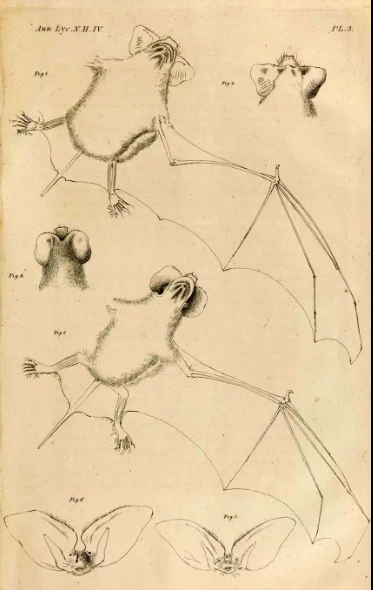 taxonômica
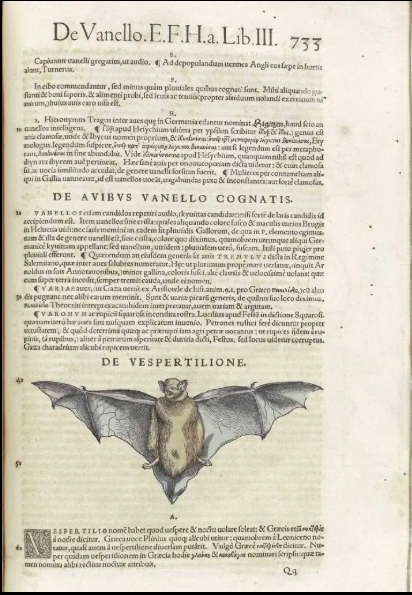 Woodcut from Conrad Gessner’s, Historiae Animalium, Vol. 3, 1555,
Plate 3 in Researches on the Cheiroptera of the United States
taxonômica
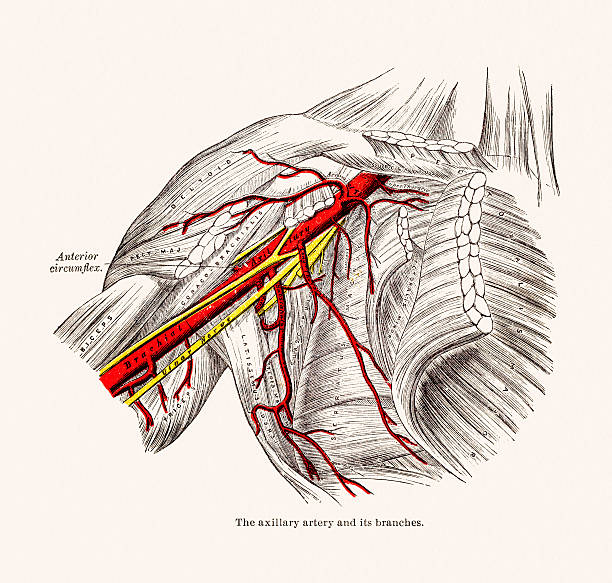 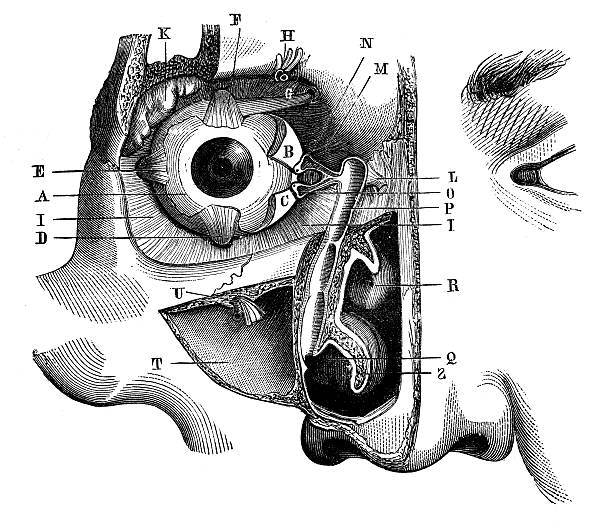 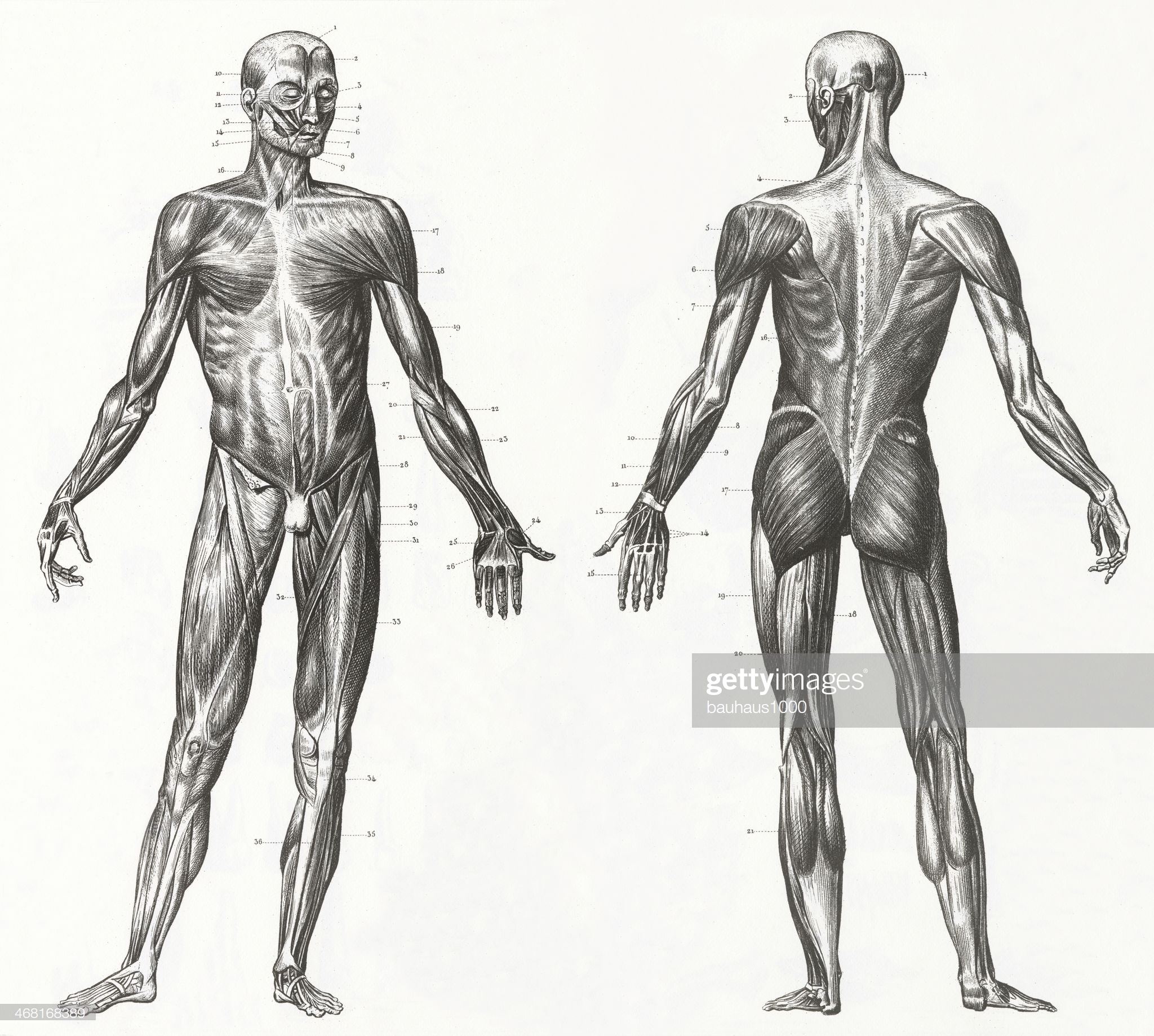 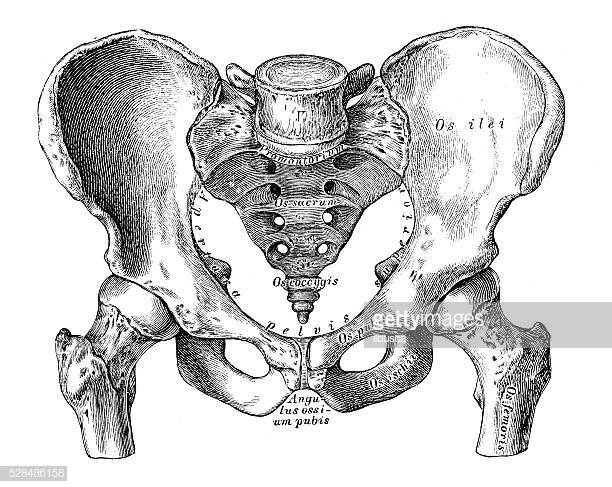 https://www.gettyimages.pt/detail/ilustra%C3%A7%C3%A3o/surgical-operations-engraving-ilustra%C3%A7%C3%A3o-royalty-free/471794937?adppopup=true&uiloc=thumbnail_same_series_adp&uiloc=thumbnail_similar_images_adp
diagramas
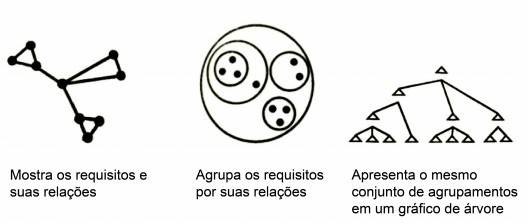 diagramas
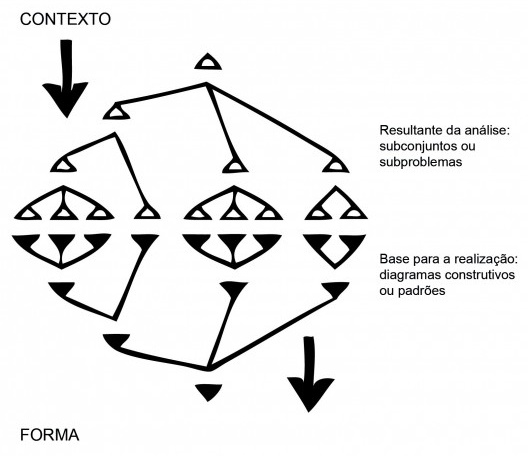 sinalética
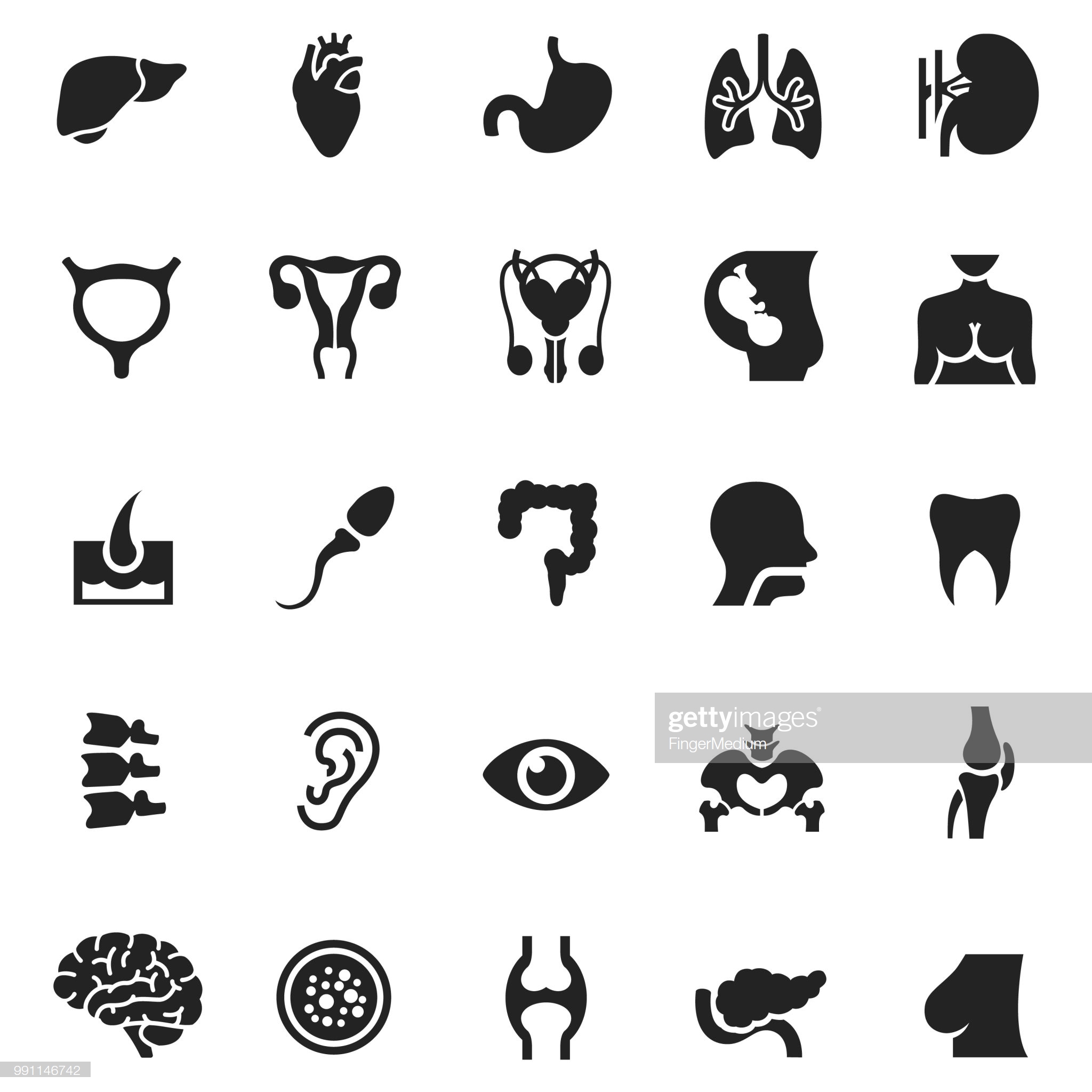 sinalética
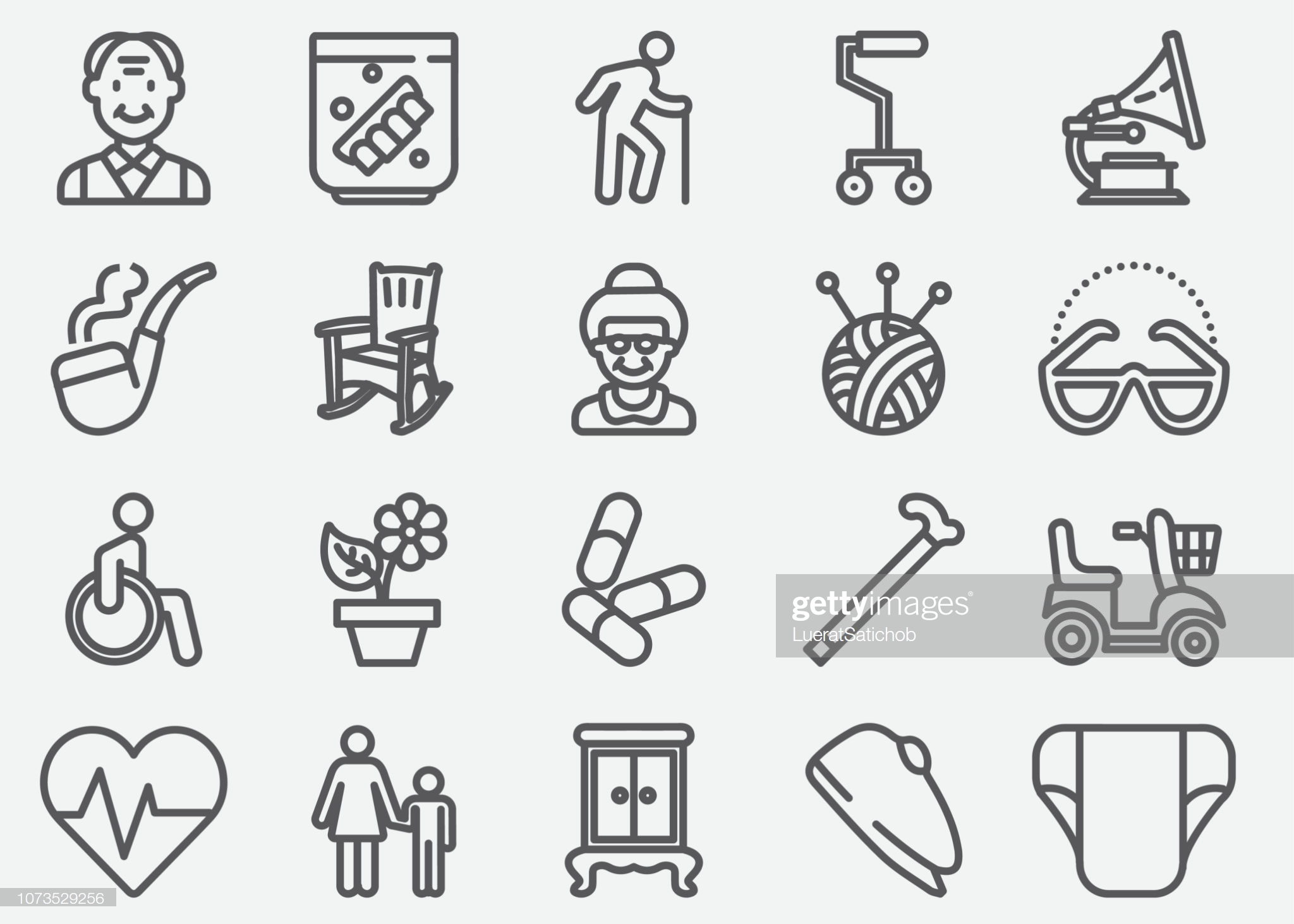 sinalética
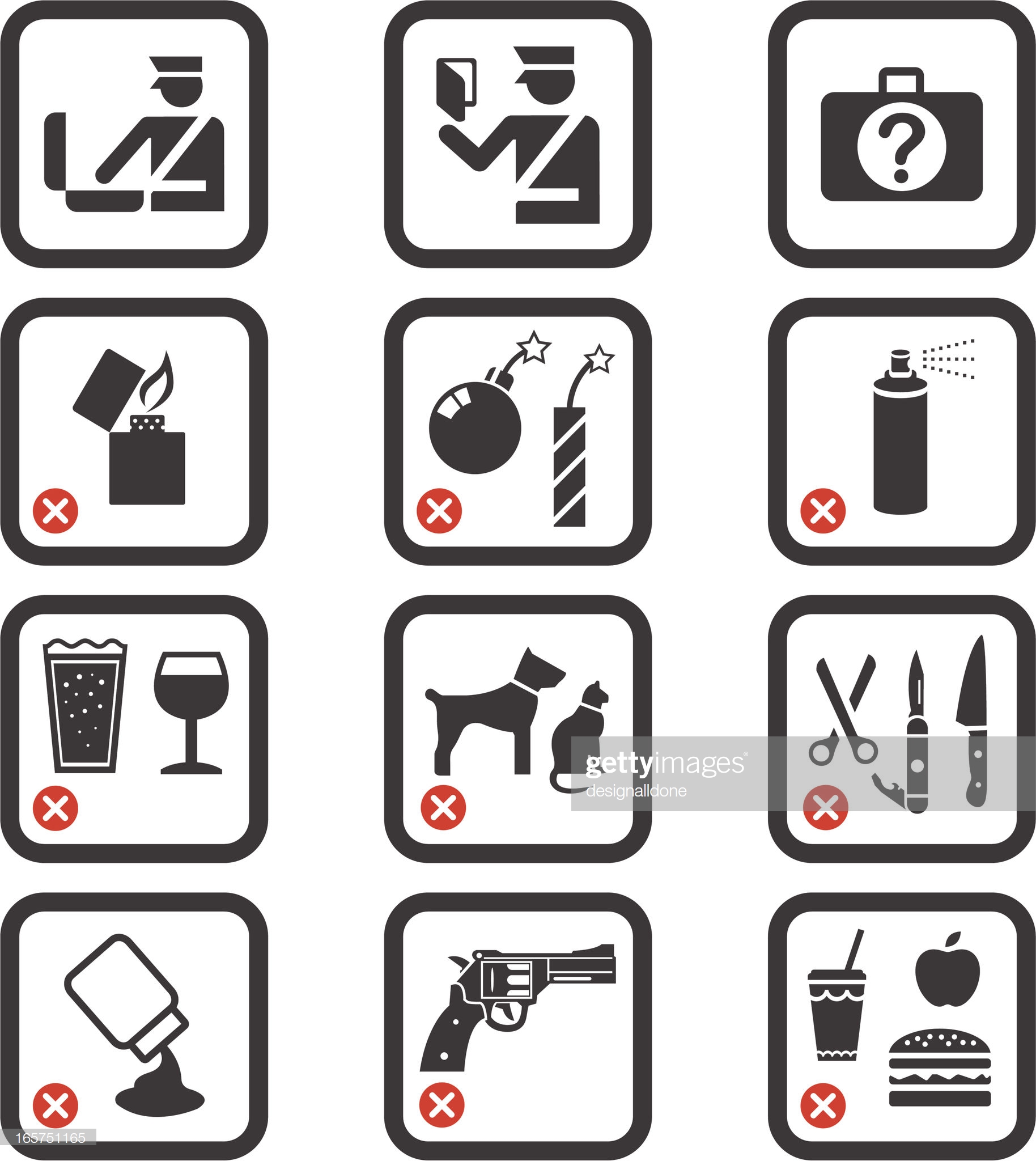 sinalética
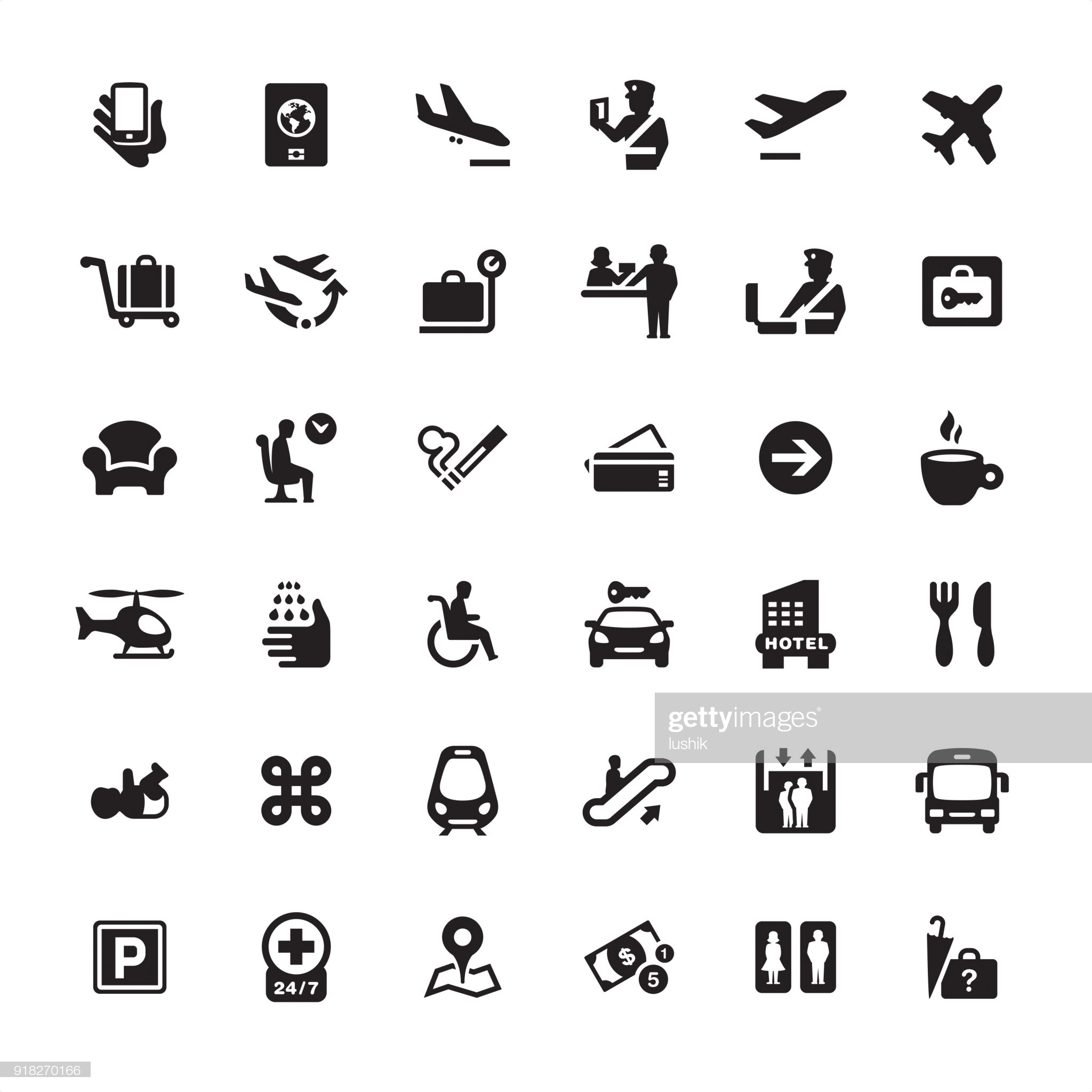 sinalética
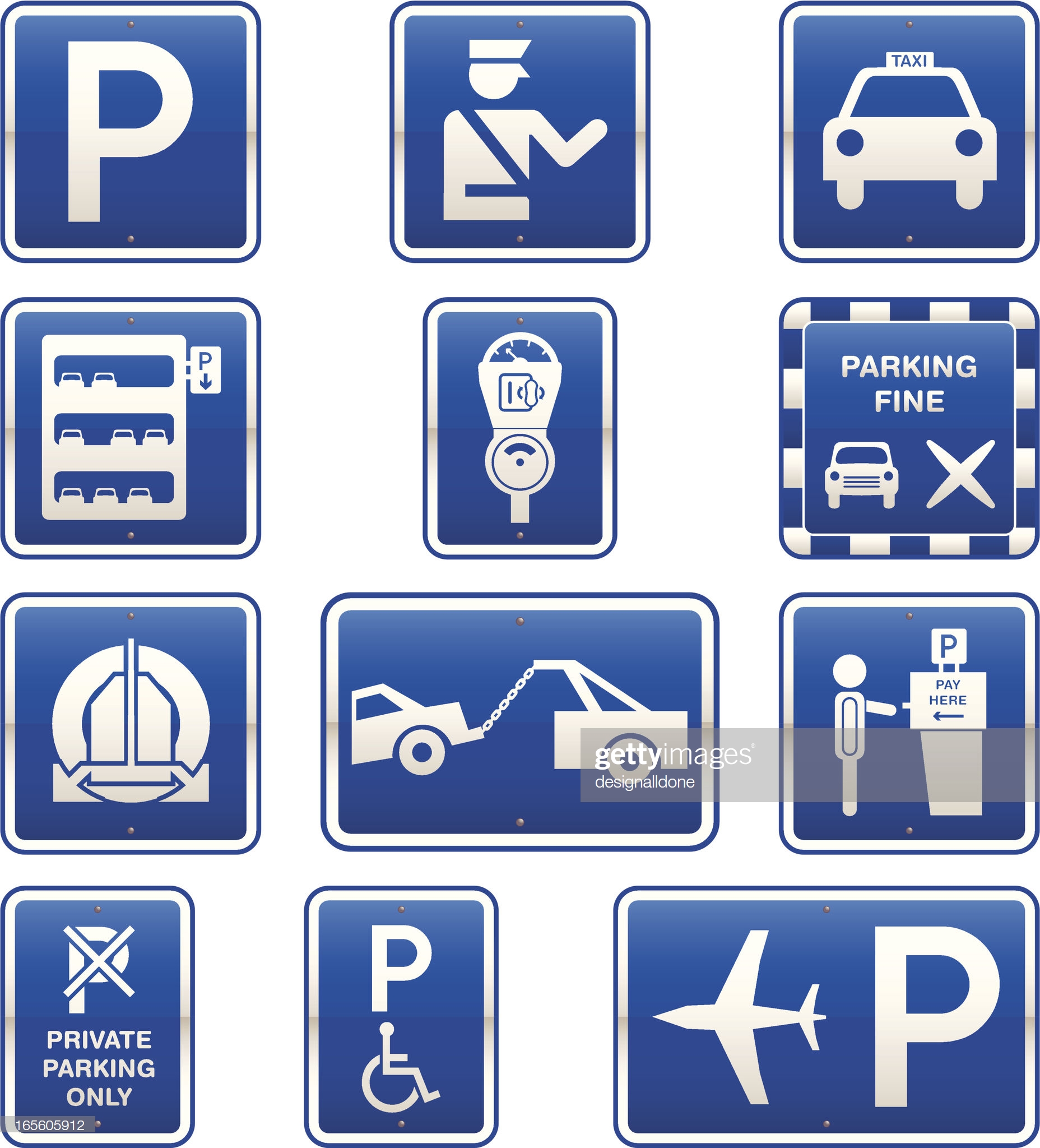 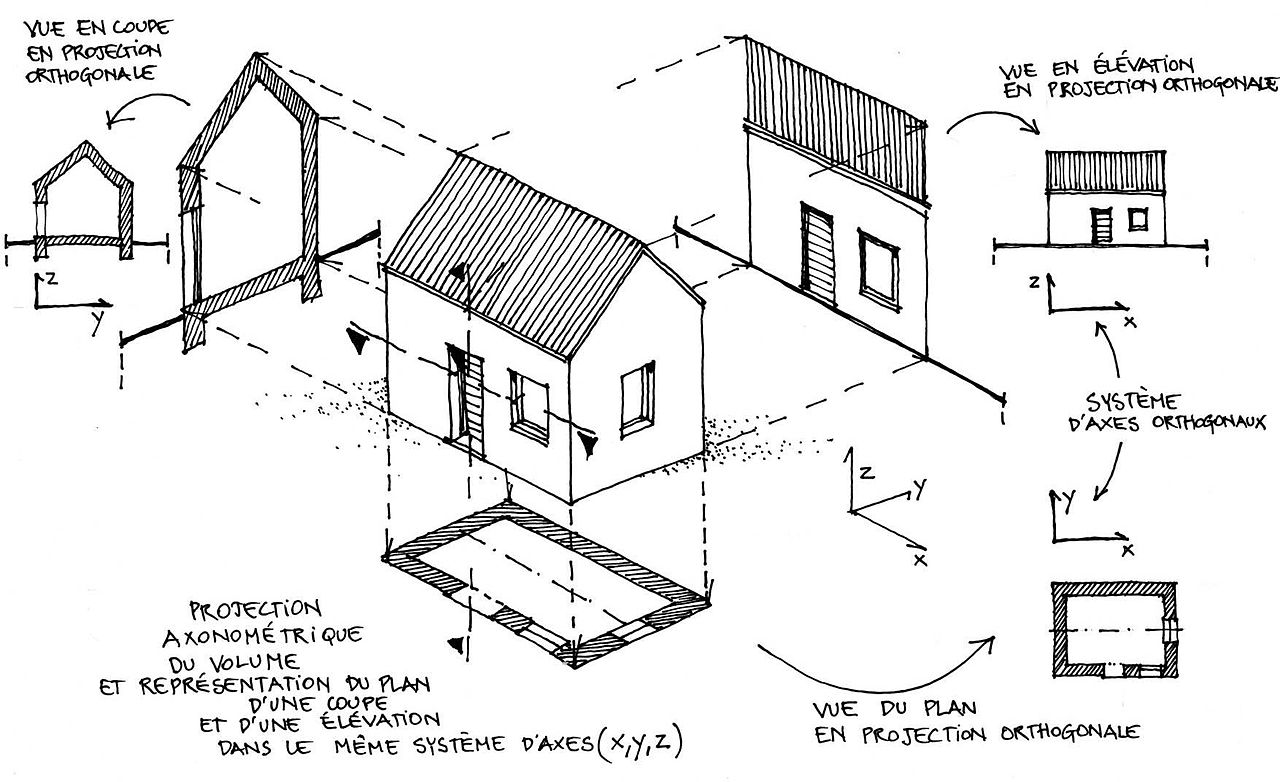 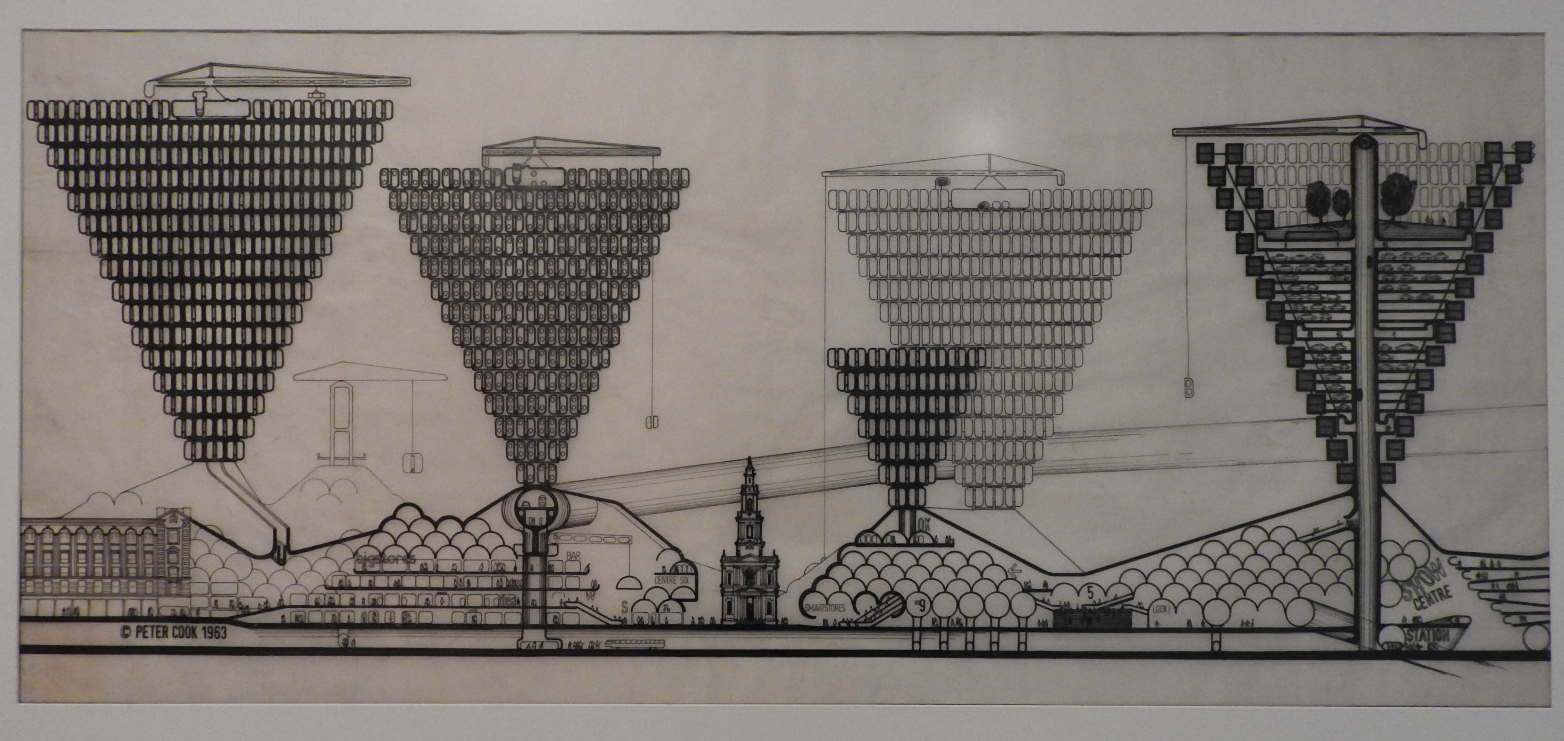 Considerações
Desenho sinal que descreve e explica um mundo de fenômenos
Variedade dos processos mentais que o desenho conseguiu adotar e resultados cognitivos 
Diversidade técnica para diferentes resultados expressivos, funcionais e comunicativos
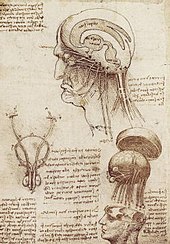 O desenho (…) cria por meio de traços convencionais, os finitos de uma visão, de um momento, de um gesto. (...) É uma arte intelectual. (...) Enquanto houver pensamento haverá desenho”.
 Mário de Andrade